LungeBronchien
Lunge Überblick
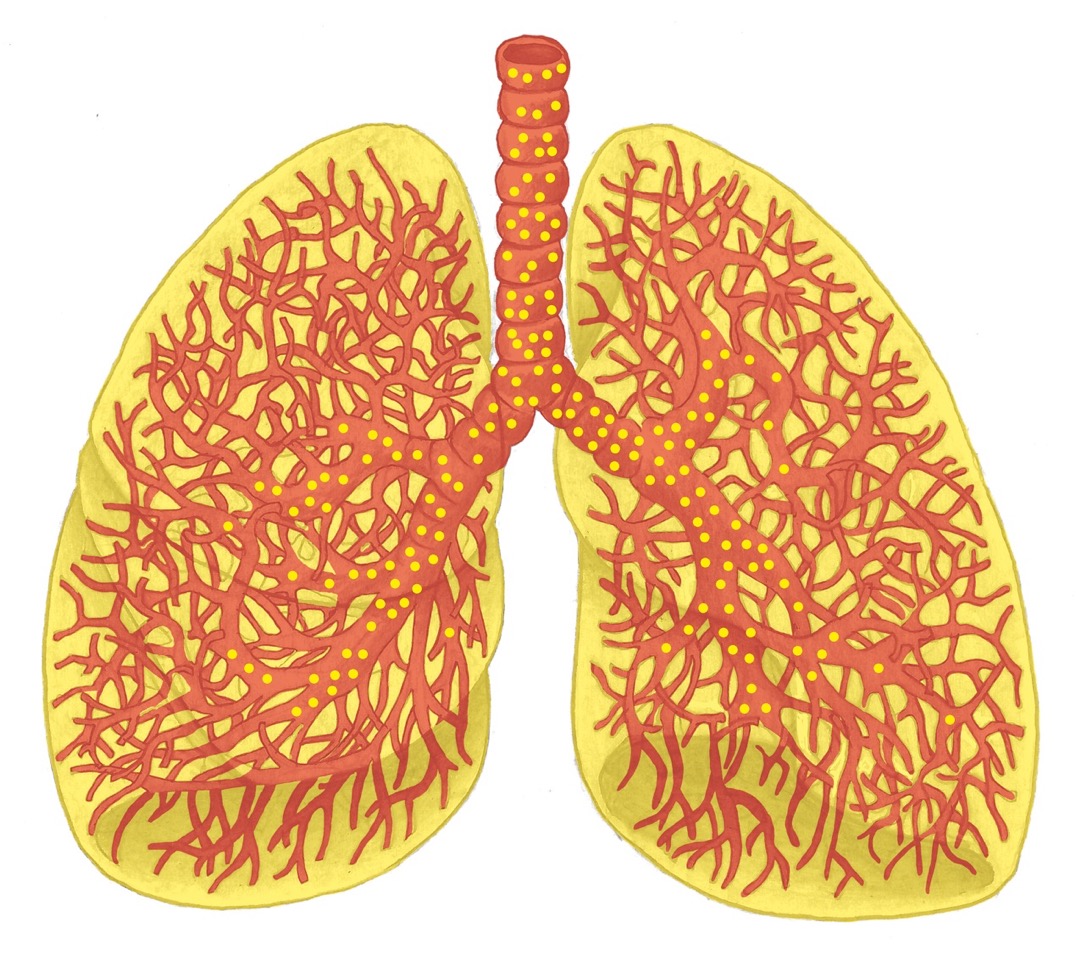 Bronchien, Bronchienmuskulatur, Becherzellen
Großhirnrinde – Bronchienmuskulatur, -Schleimhaut
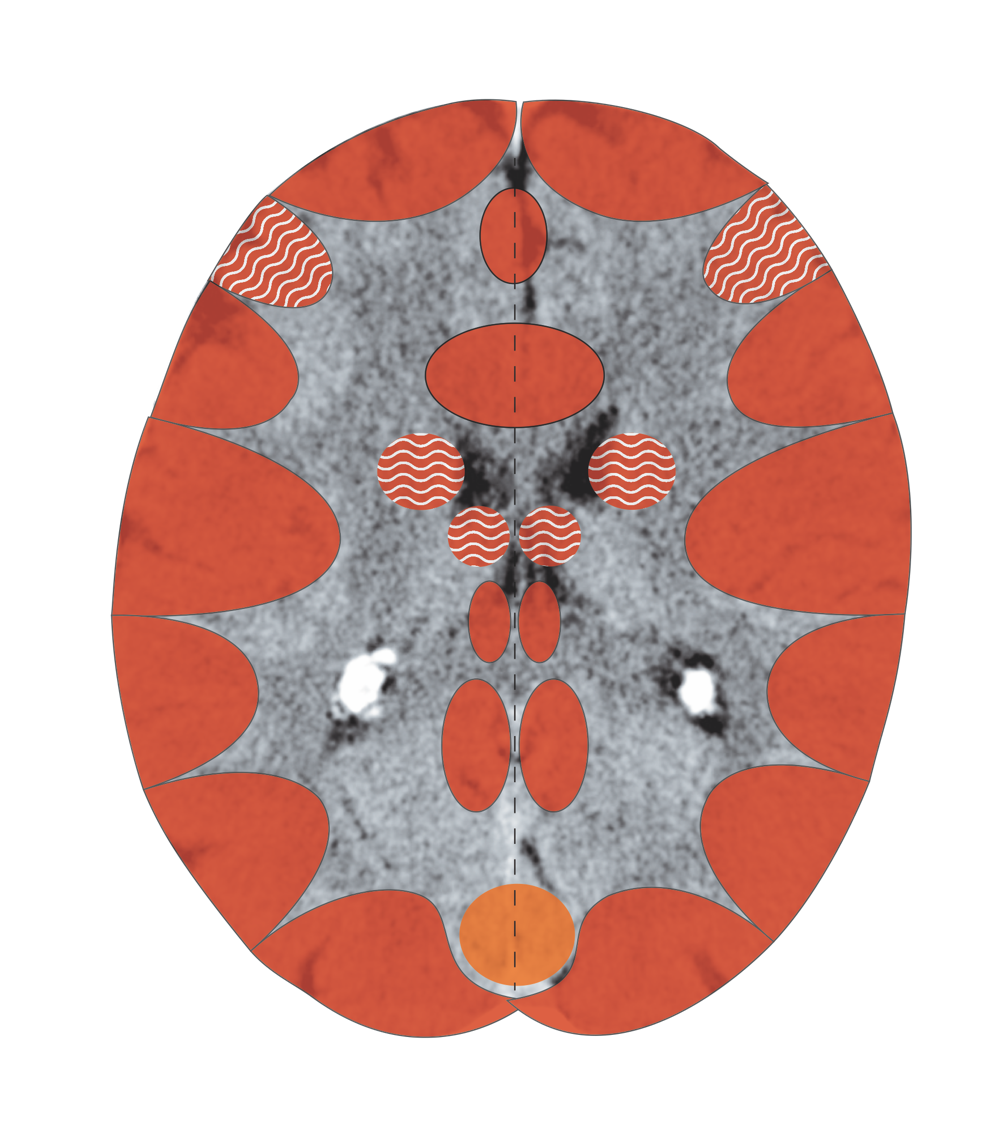 CCT: Bronchien, Bronchienmuskulatur aktiver K.
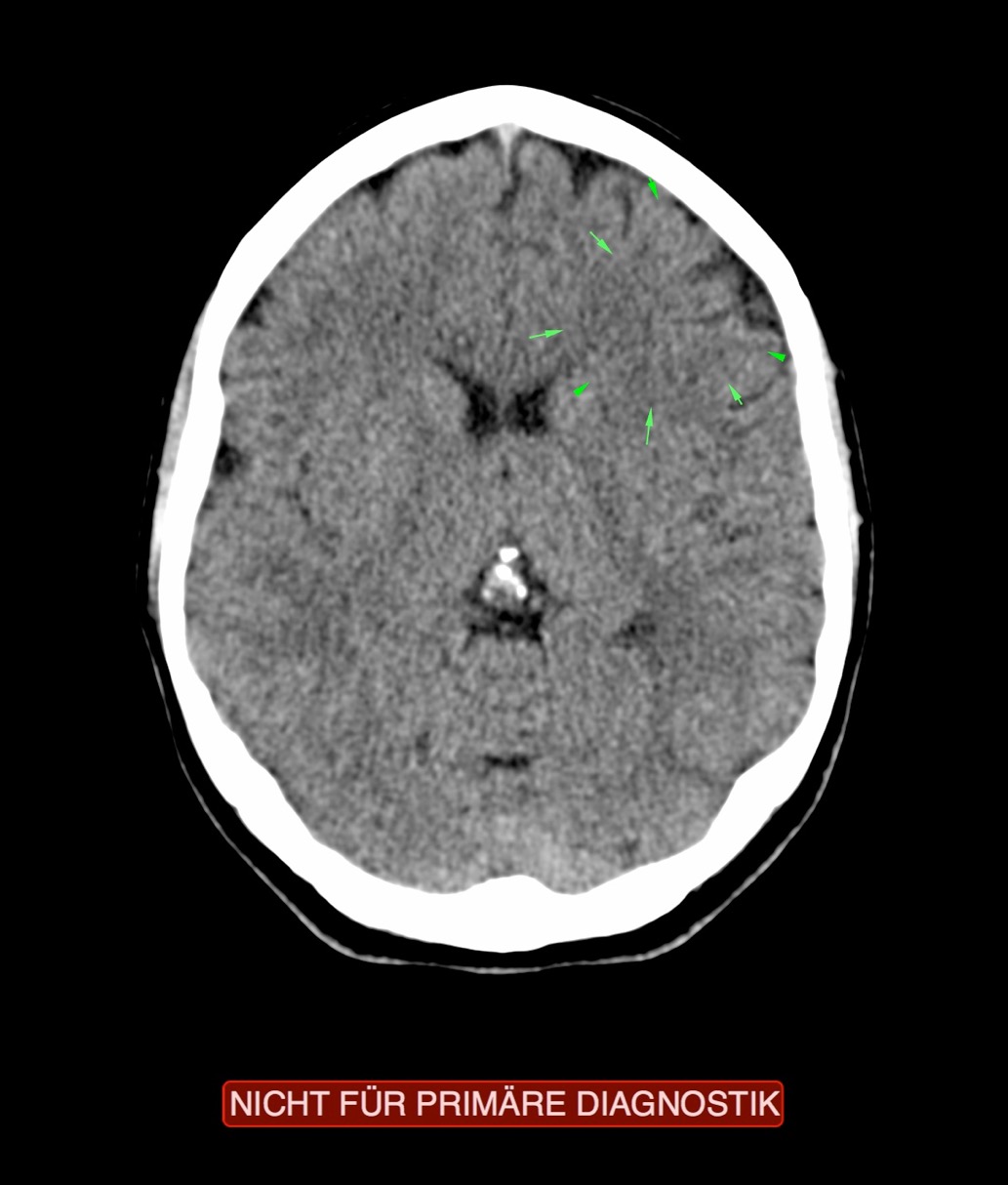 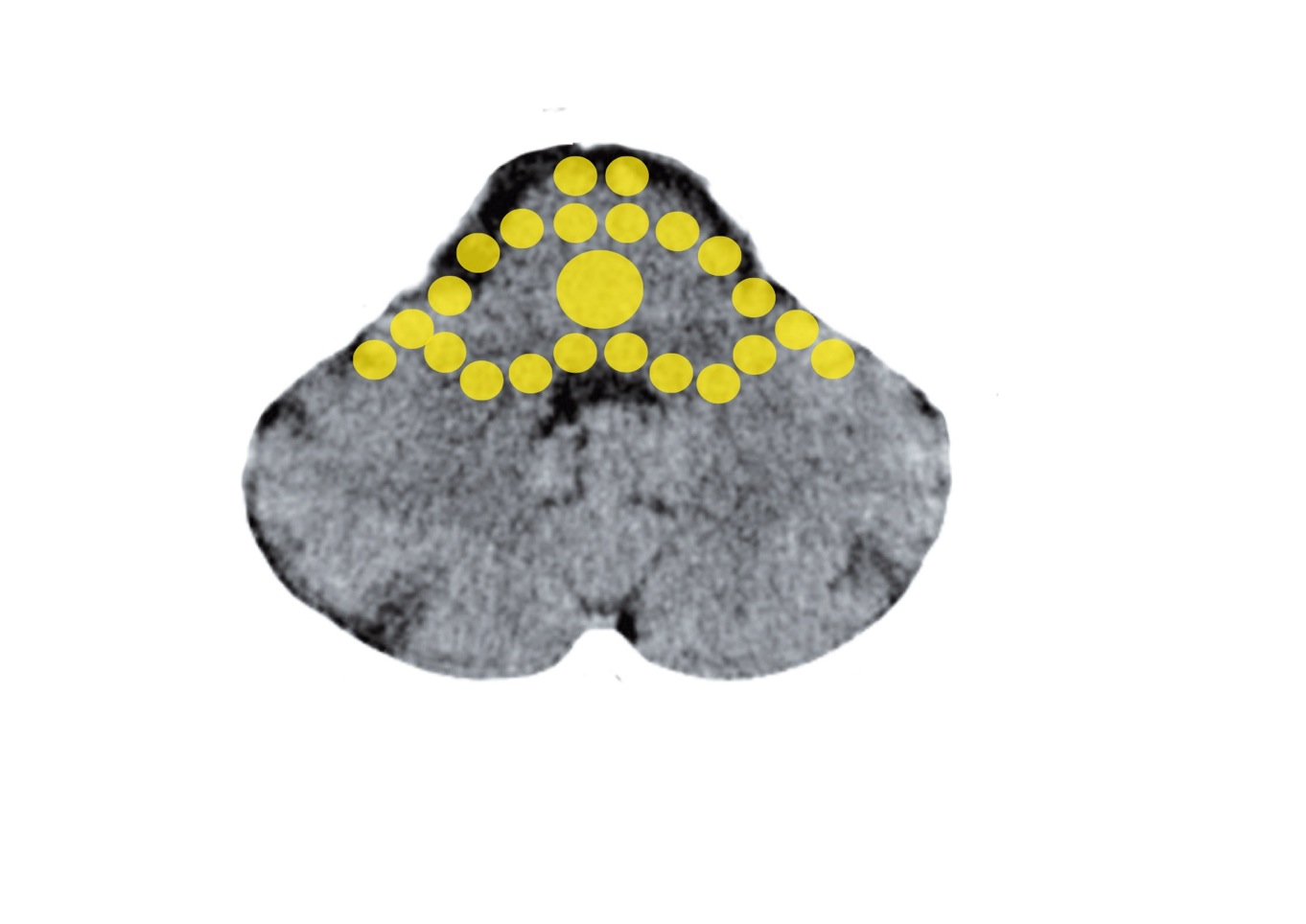 Stammhirn – Lungenbläschen, Becherzellen
Mittelohr und Tuba eustachii - Stammhirn
CCT: Alveolen, wiederkehrender Konflikt
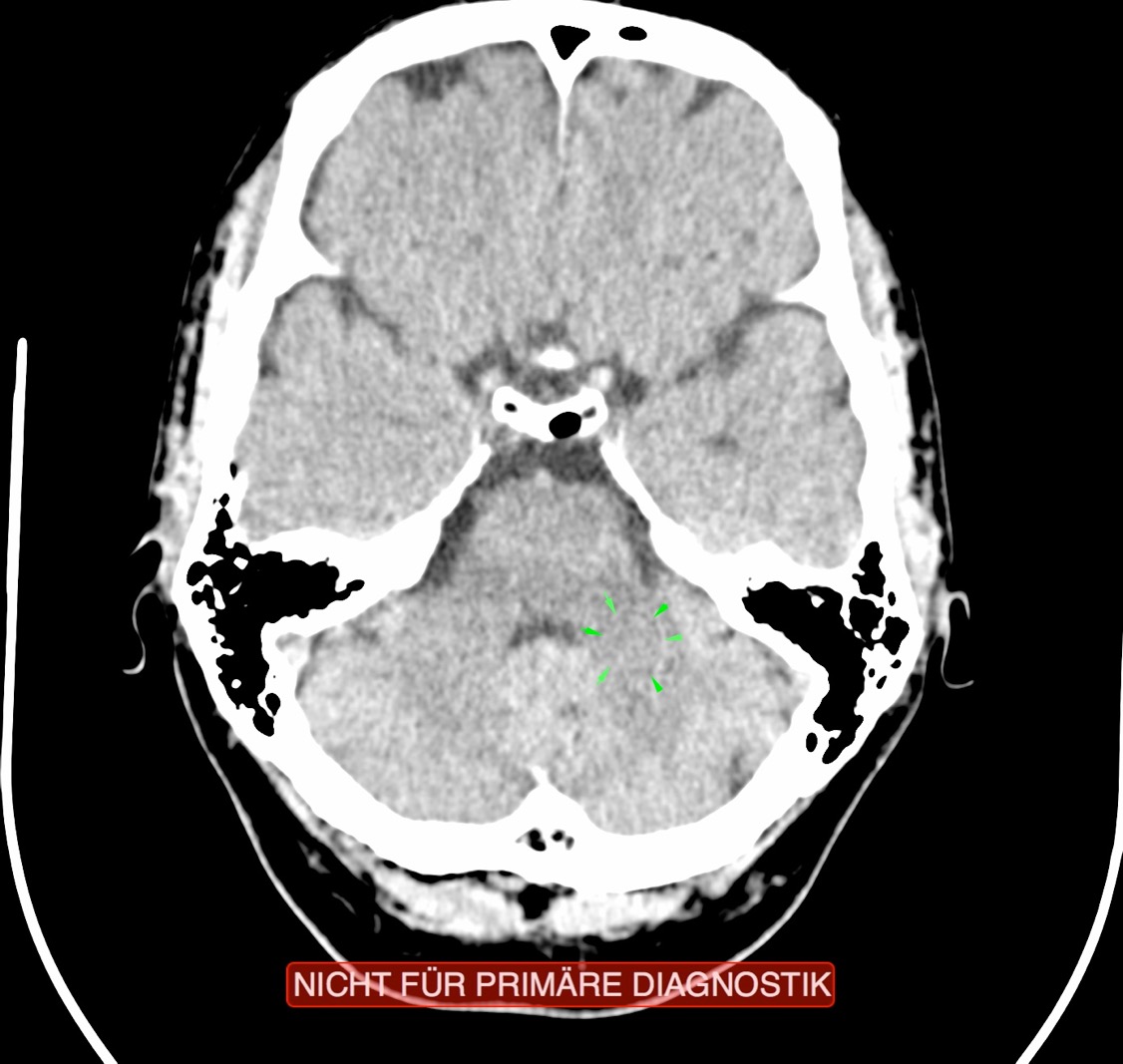 Lungenembolie
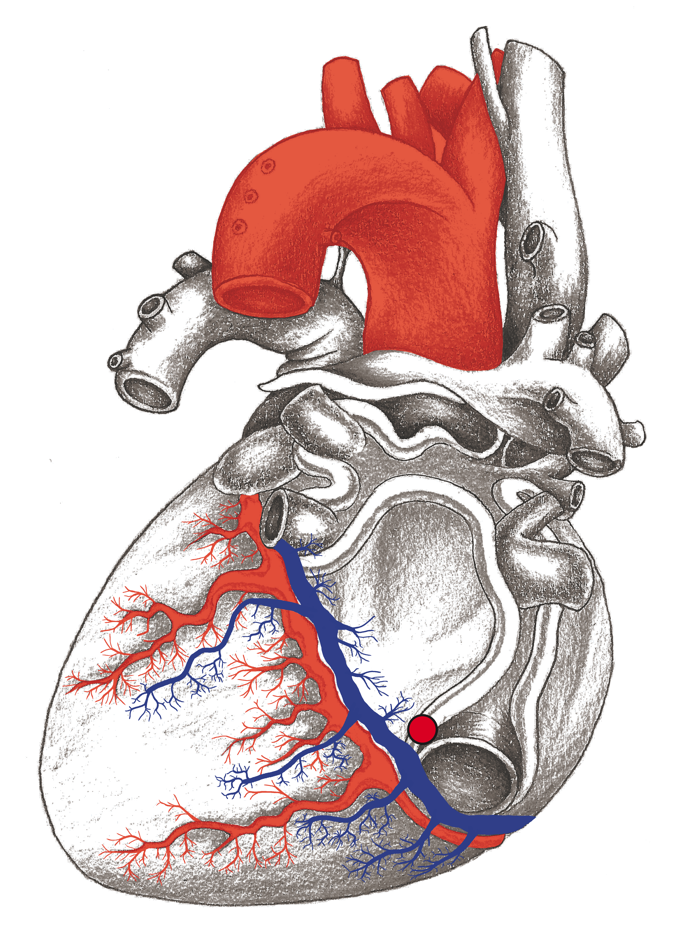 Tuberkel-Bakterien
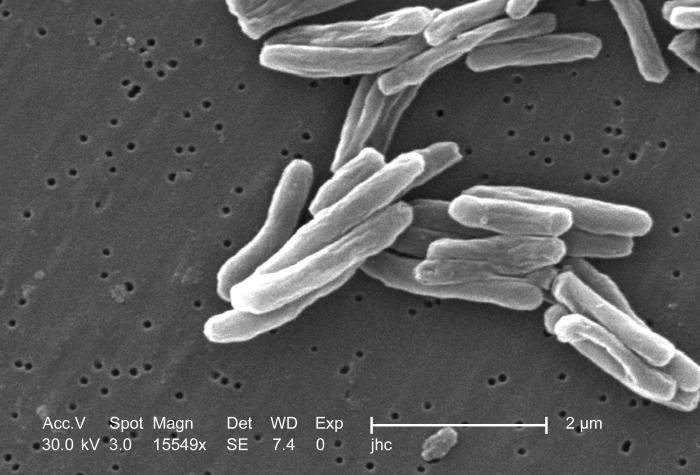 Pneumokokken
Pneumokokken
Iatrogen bewirkte Todesangst
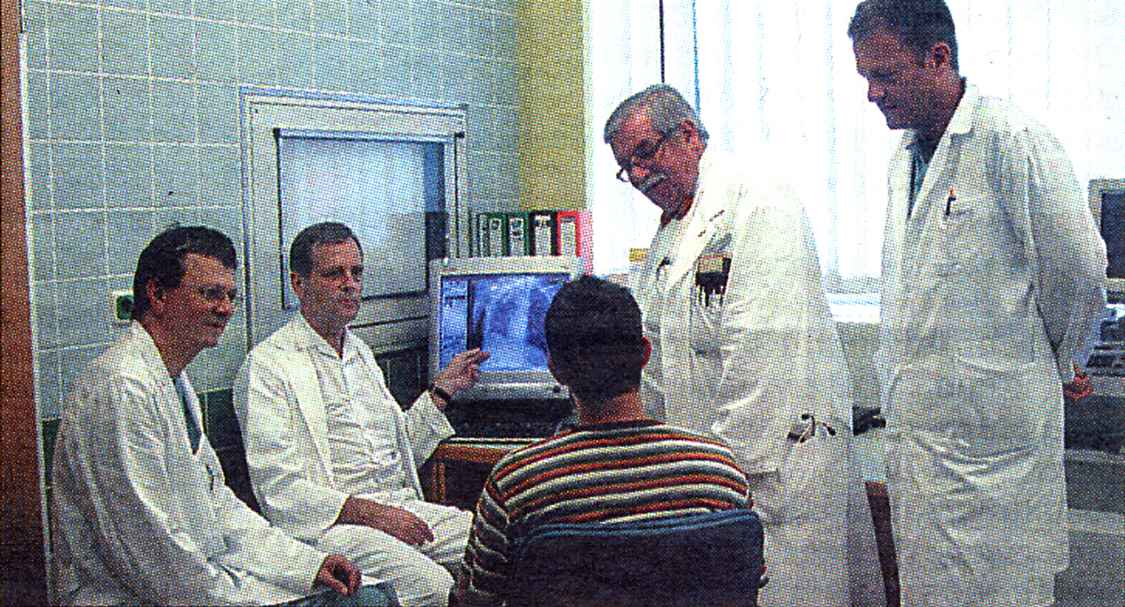 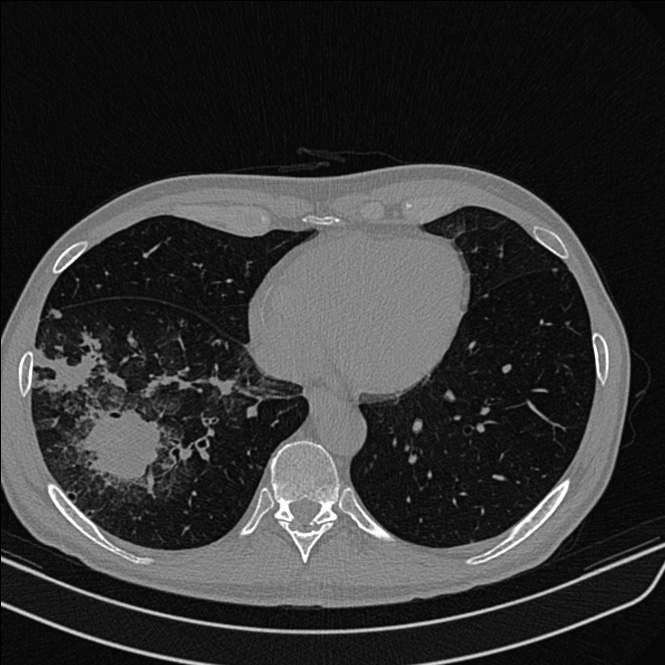 CCT: Alveolar-Adeno-ca
21/2 bruster 3B
Lungenrundherde
22/2 heidenreich 3B
Lungenemphysem
Bronchien
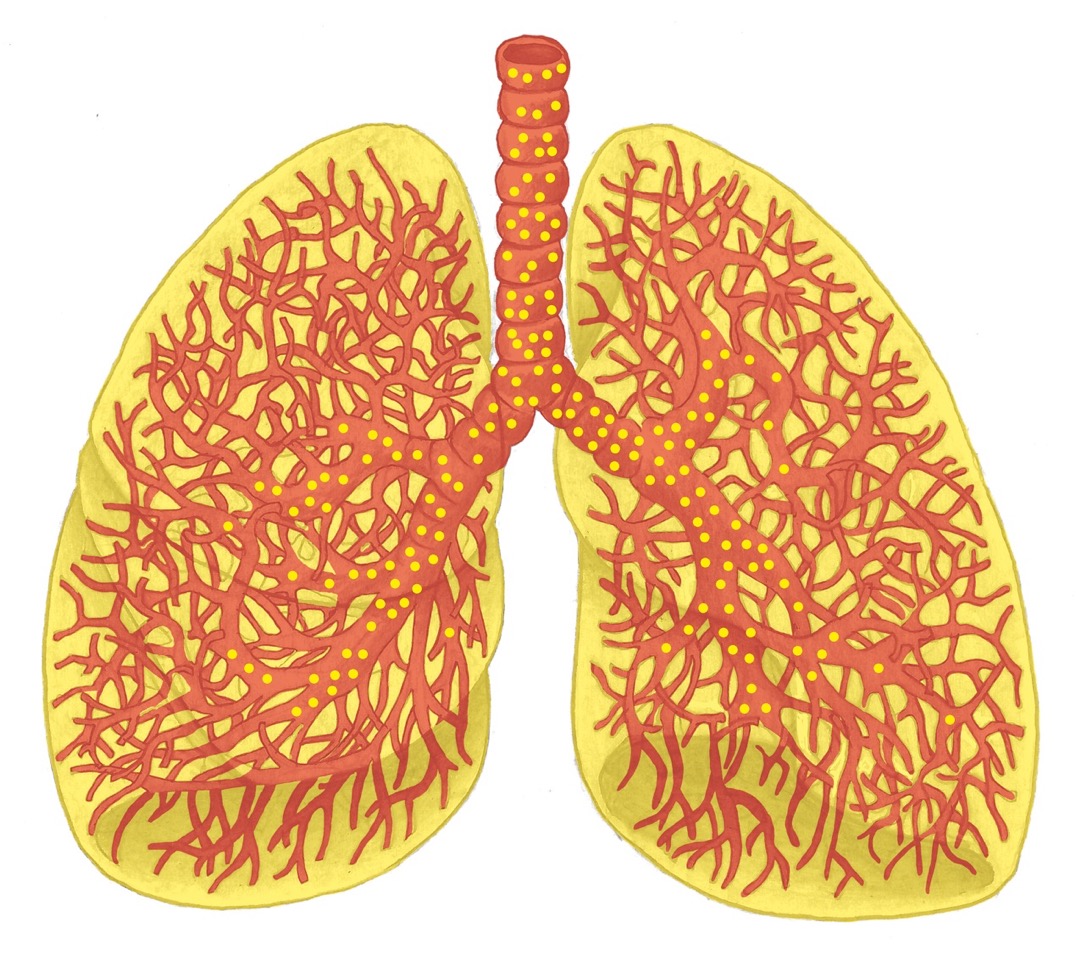 Tumor an der Bronchien-Abzweigung
22/2 heidenreich 3B
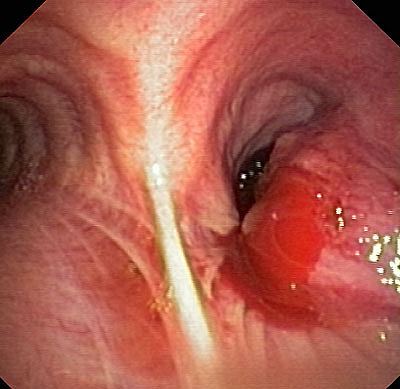 Tumor in der Luftröhre
22/2 heidenreich 3B
Mann,
Bronchien, als Sarkoidose diagnostiziert
18
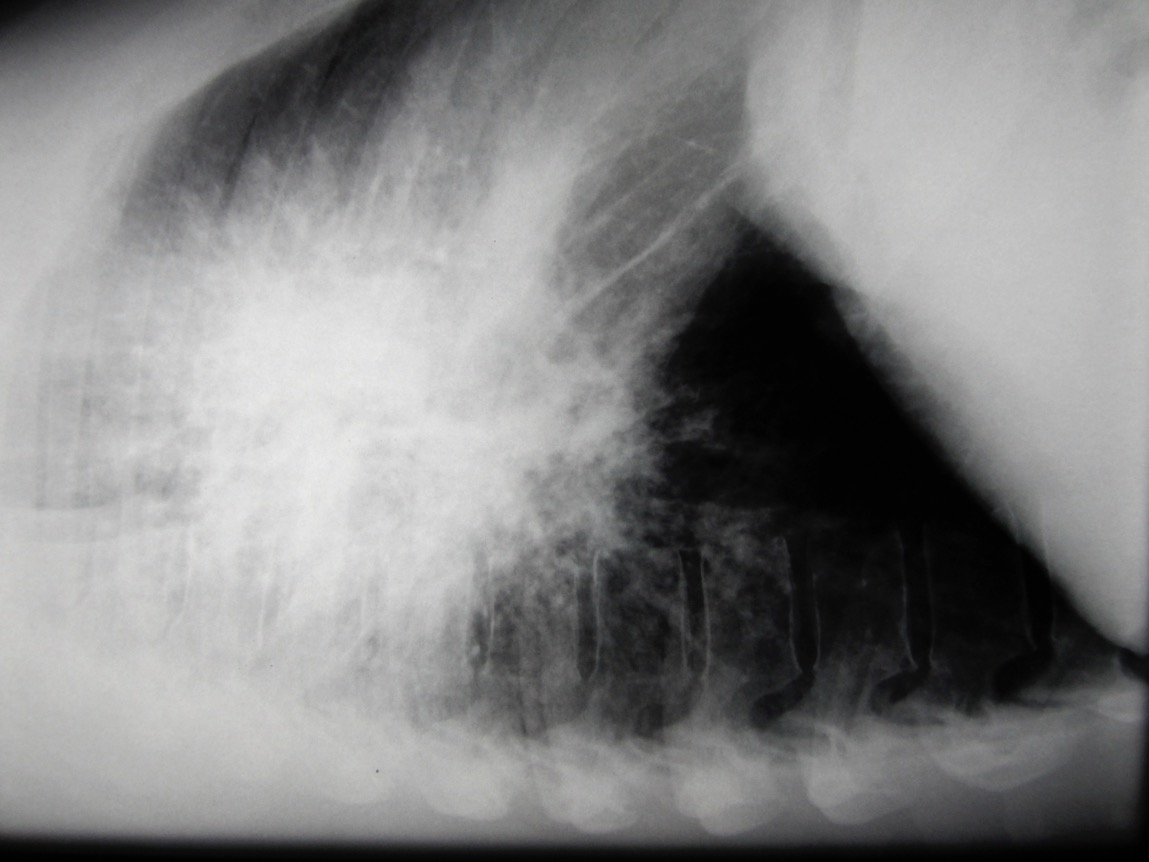 19
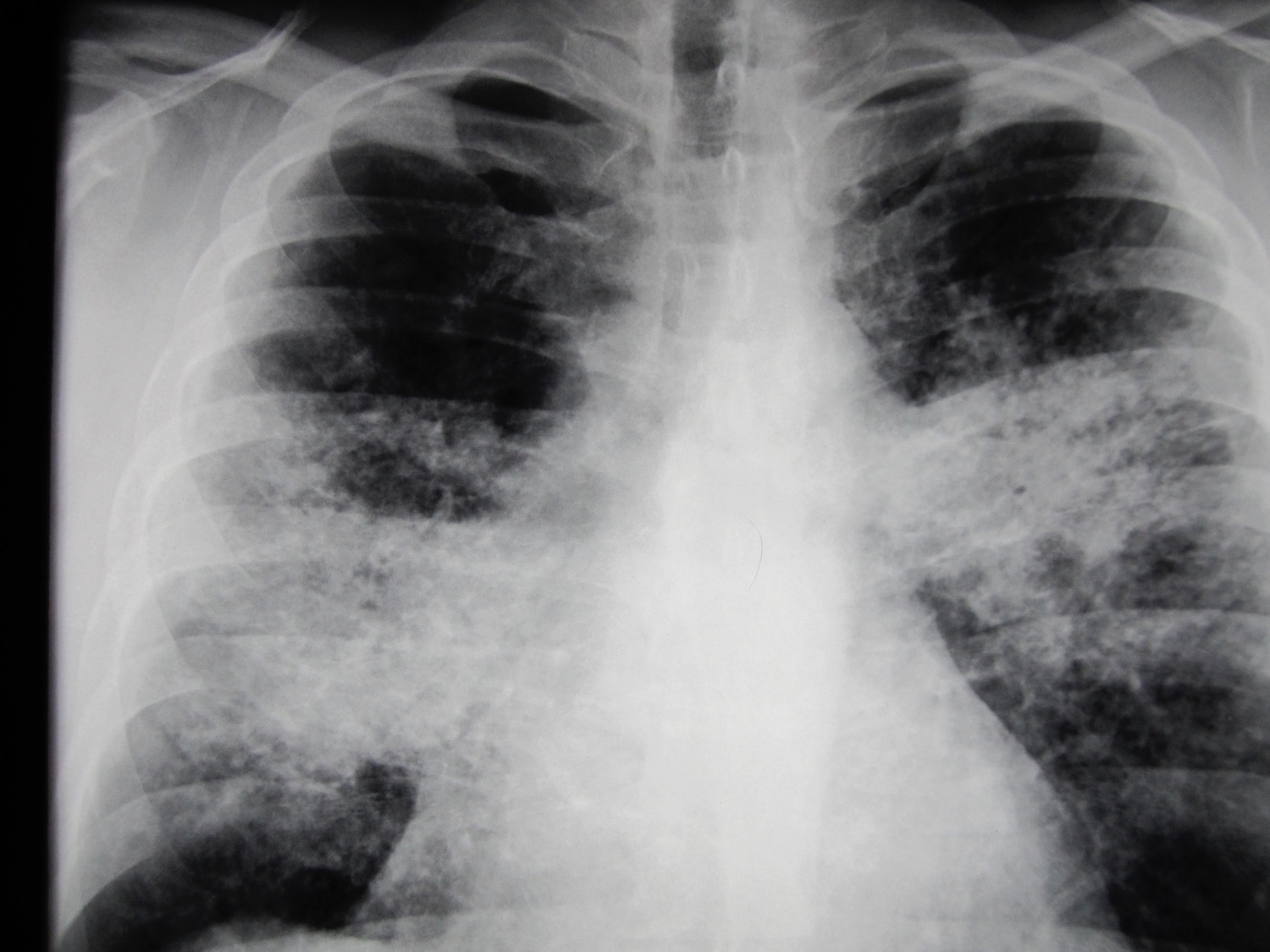 Lungenrundherd
22/2 heidenreich 3B
SM, Röntgen: „Verdacht auf Sarkoidose“ 
Revierangst-Konflikt gelöst